Streaming Incremental View Maintenance with Apache Calcite
Mihai Budiu –               .com
October 7, 2023
Halifax, Nova Scotia, Canada
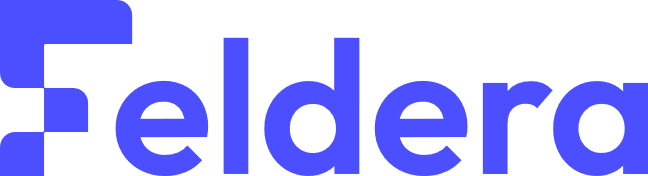 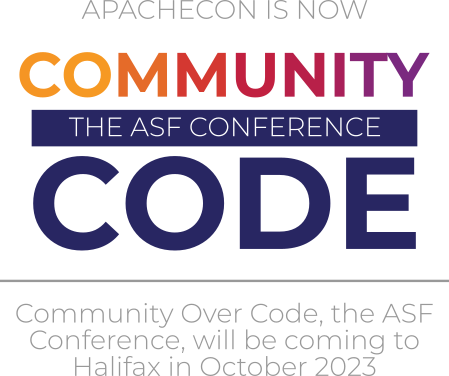 kill(speaker, SIGINT)
I will be happy to answer questions at any time
2
What is incremental computation?
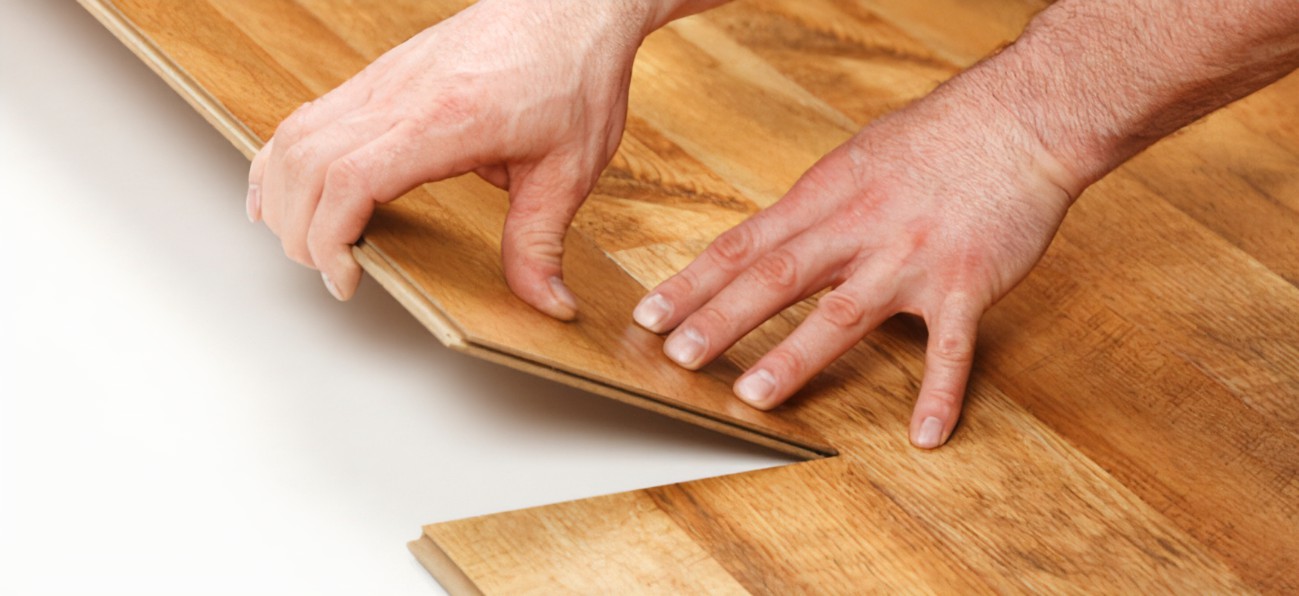 reuse
3
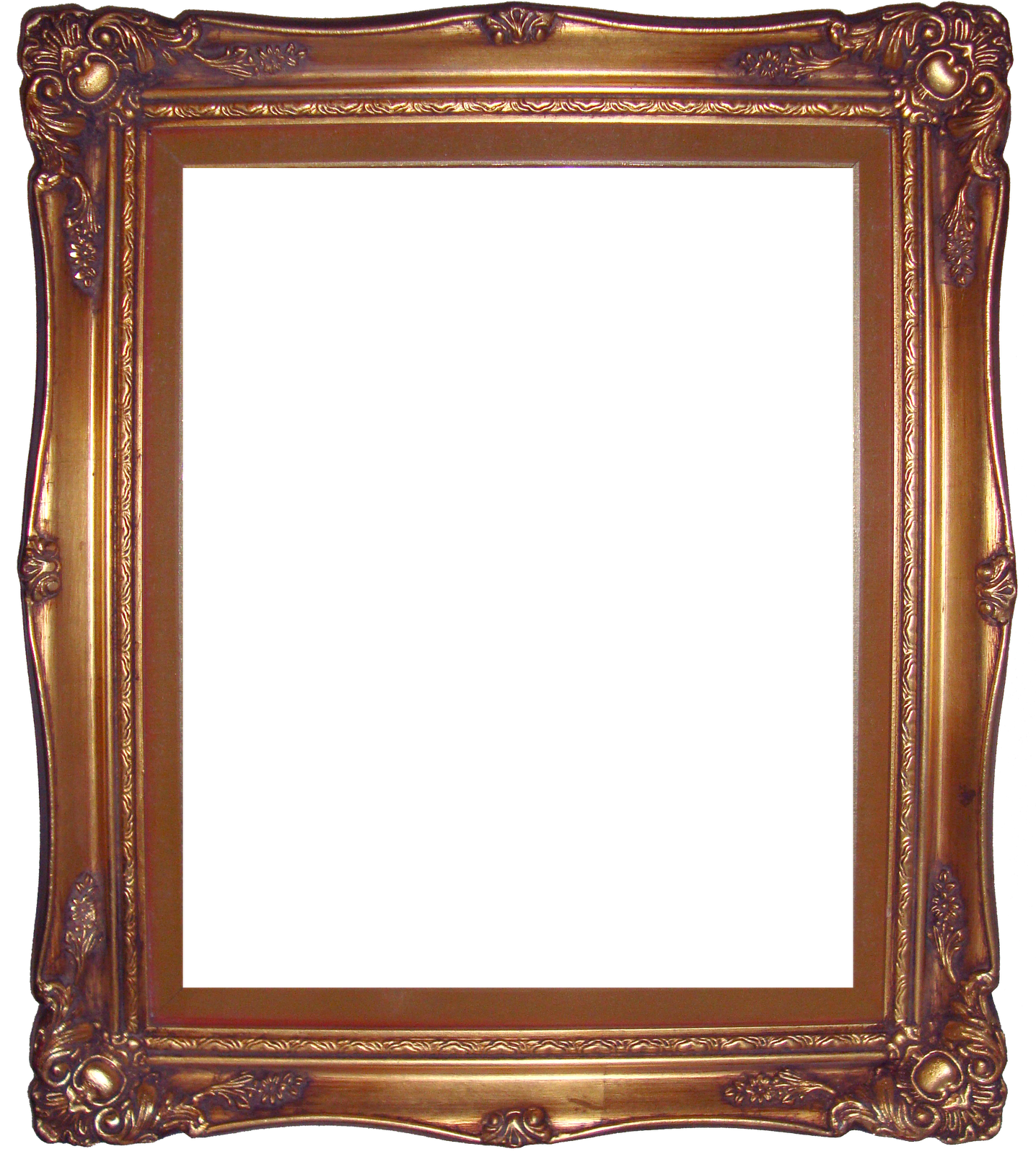 Outline
Theory: streaming incremental computations
Practice: SQL streaming implementation using Calcite
4
If you want to know more
DBSP: Automatic Incremental View Maintenance for Rich Query Languages Mihai Budiu, Tej Chajed, Frank McSherry, Leonid Ryzhyk, Val Tannen VLDB 2023
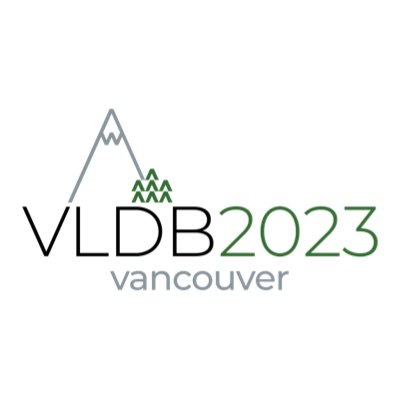 Best paper award
5
A simple streaming language called DBSP
Four (4) operators
A new definition of incremental computation using DBSP
An algorithm converting an arbitrary DBSP program to an incremental DBSP program
A recipe implementing queries in DBSP
2 operators needed for SQL
2 for recursive queries (not in this talk)
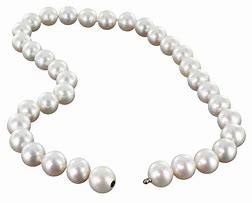 6
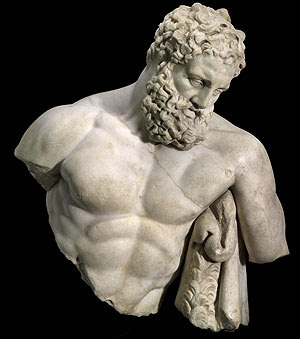 DBSP is powerful
It can model a rich class of database queries:
Relational (select, project, join, union, difference)
Computations on sets, bags, multisets
Nested relations (group-by, unnest)
Aggregation
Recursion (monotonic and non-monotonic)
Stratified negation
Streaming computations (joins, window aggregates)
More?
Corollary: we get automatically incremental evaluation for all these
SQL
Datalog
7
Streams
0
1
2
1
0
-1
-2
-1
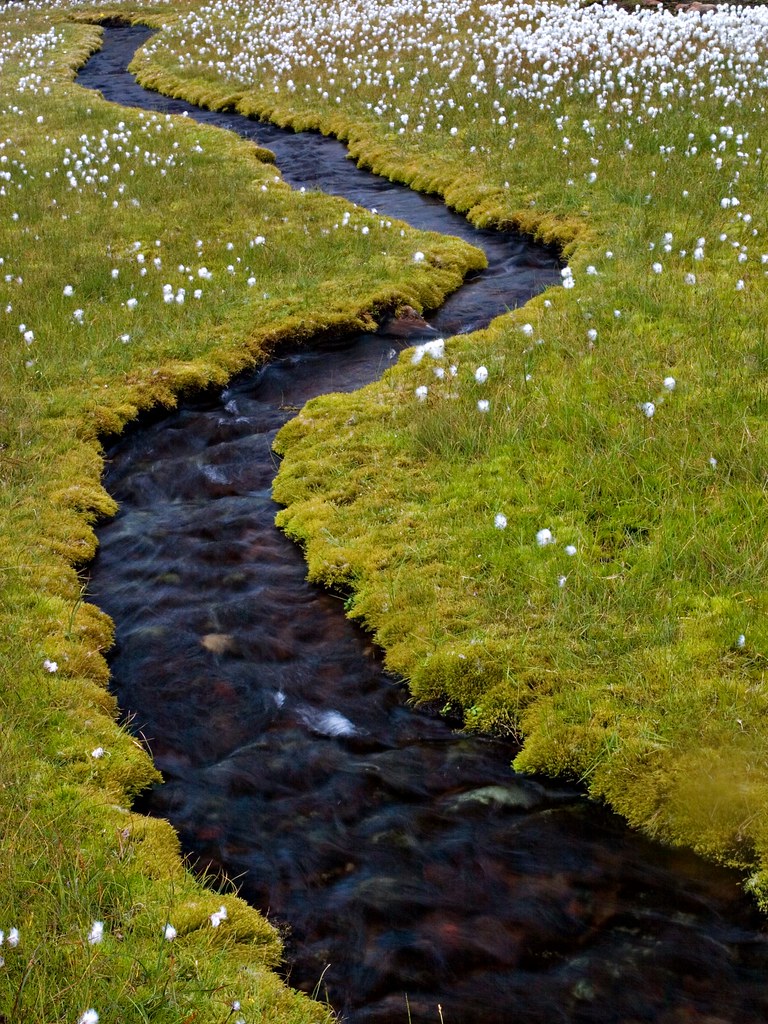 time
8
Stream operators
…
…
…
…
…
Arrows = streams
 boxes = operators
9
…
Lifting
…
10
Chaining operators into circuits
“Dataflow graphs”
o
11
…
…
Output is input stream delayed by one step
First value is 0
12
Computing changes (deltas)
…
…
o
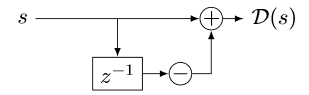 o is the stream of changes of s
stream of deltas
13
Integration
3
…
…
o
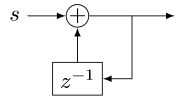 If s is a stream of changes…
… then o is the original stream
stream of changes
14
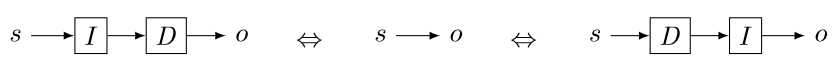 15
All databases are streaming databases!
…
…
16
Views are lifted queries
…
…
17
…
…
…
…
This is our definition of IVM
The standard DB definition does not include the last D
This definition is much better:
It is compositional
Inputs and outputs are both deltas
D
18
Incremental queries are streaming systems
…
…
state
19
Change Data Capture and DB replication
…
…
…
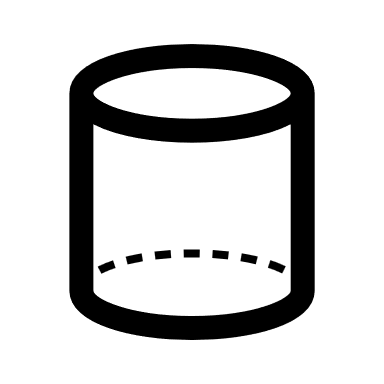 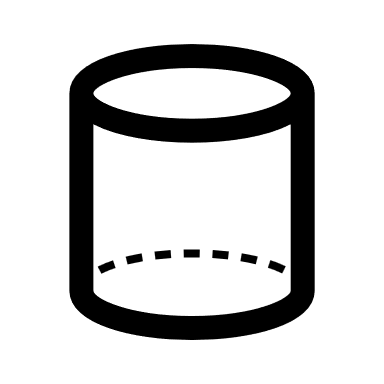 DB
DB
binlog/redolog
CDC
data 
analysis
These streams have contents of the same nature
They should use the same formats
The DB should have APIs to publish streams of changes for any view
20
The chain rule (structural recursion)
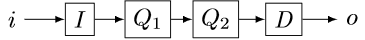 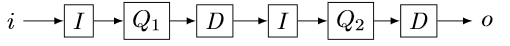 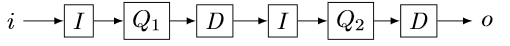 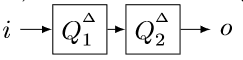 21
Incremental operators
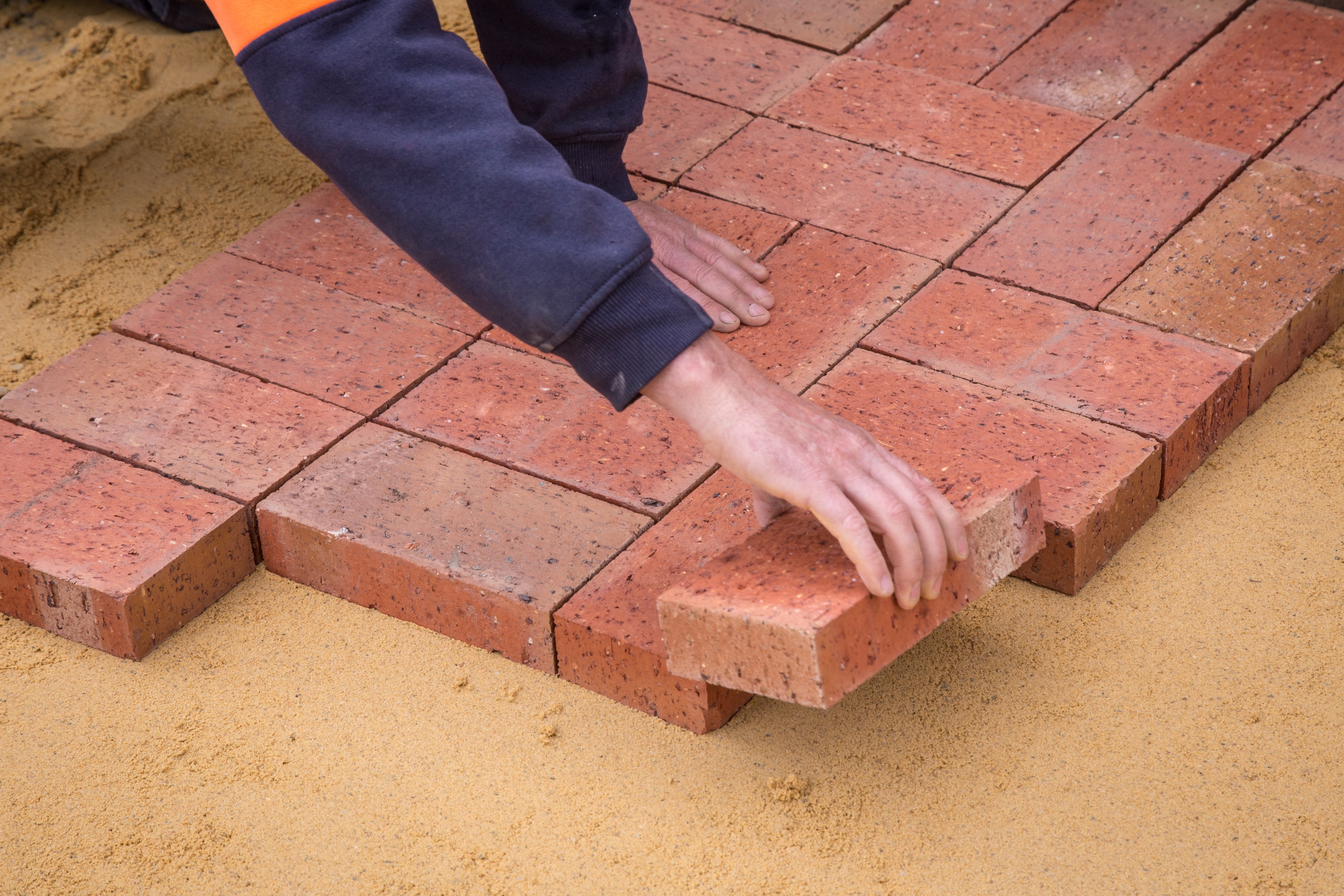 22
Let’s apply this to a DB
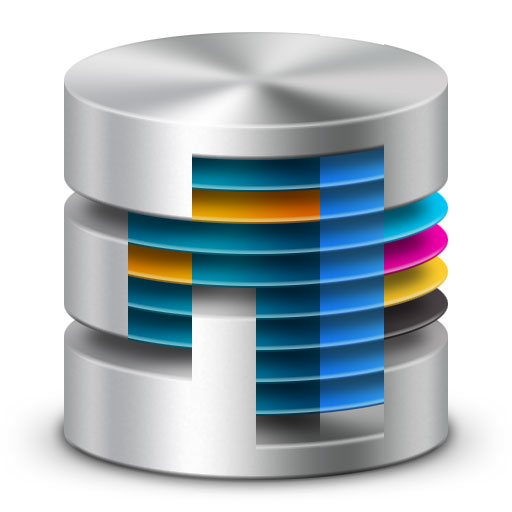 We need +, -, and 0 operations for a database
23
tuples
24
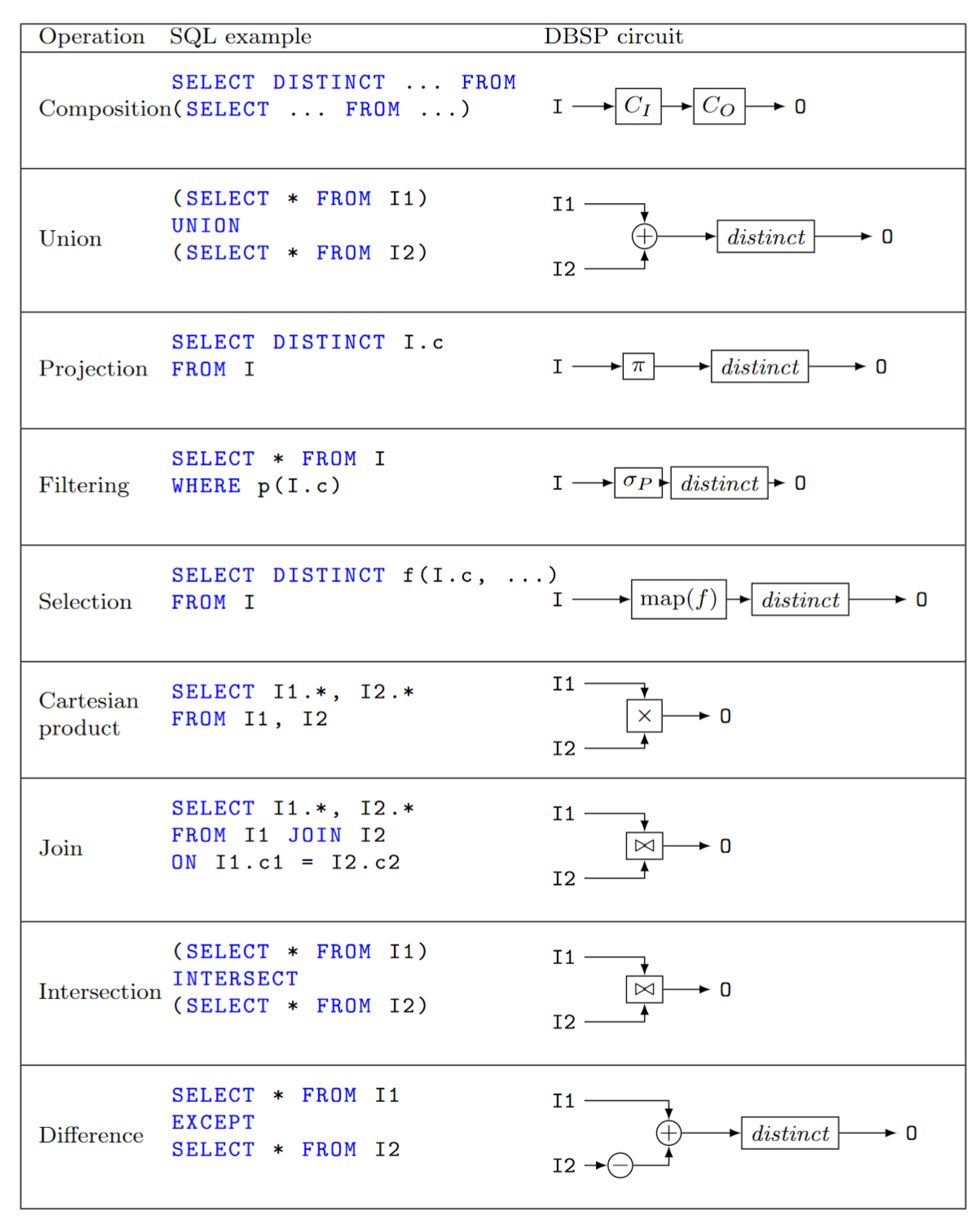 25
Algorithm for incremental view maintenance
26
Example
CREATE VIEW V ASSELECT DISTINCT a.x, b.y FROM (    SELECT t1.x , t1.id    FROM t1    WHERE t1.a > 2) aJOIN (   SELECT t2.id , t2.y   FROM t2   WHERE t2.s > 5) b ON a.id = b.id
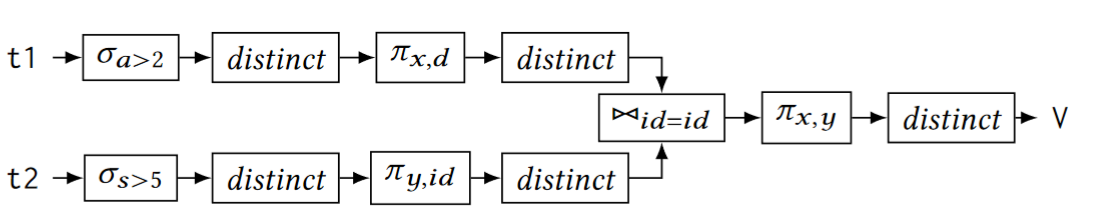 Inputs and outputs are collections, not streams
27
Example: Remove distinct calls
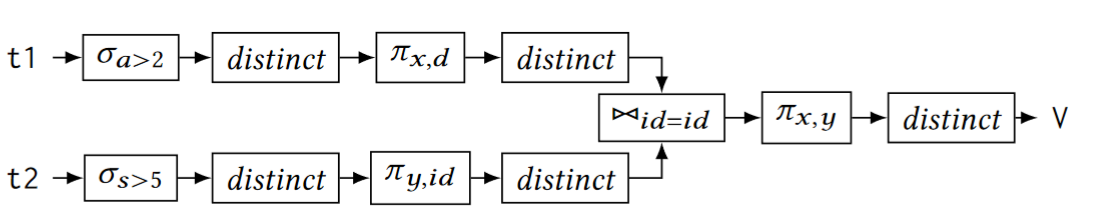 
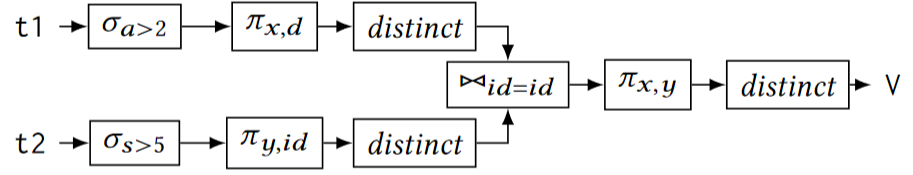 
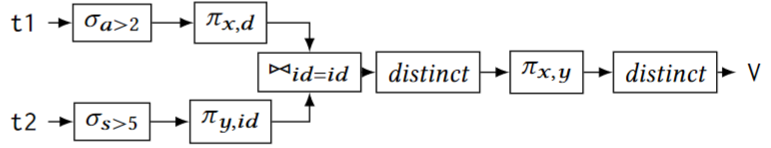 
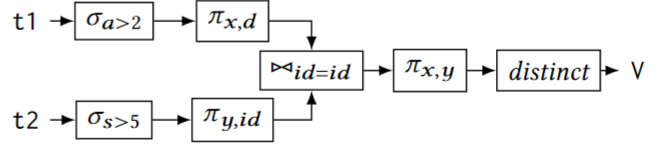 28
Example: Lift and incrementalize
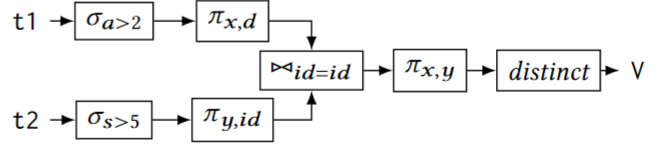 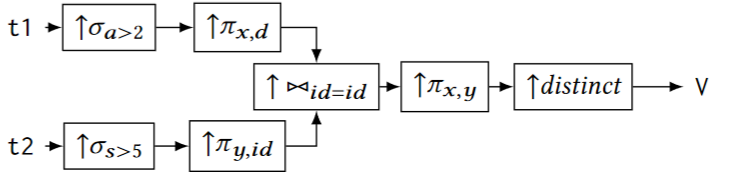 Inputs and outputs are streams
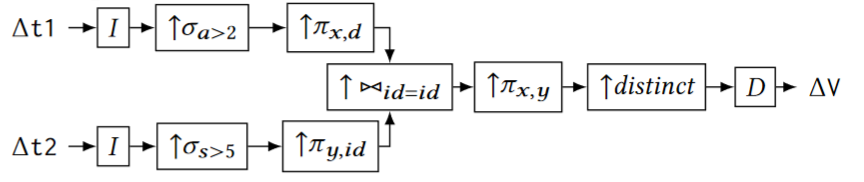 Inputs and outputs are streams of changes
29
Example: optimize incremental circuit
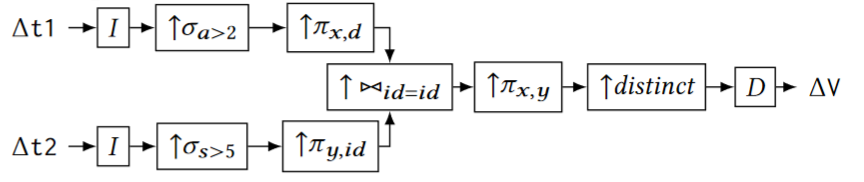 Chain rule and linearity
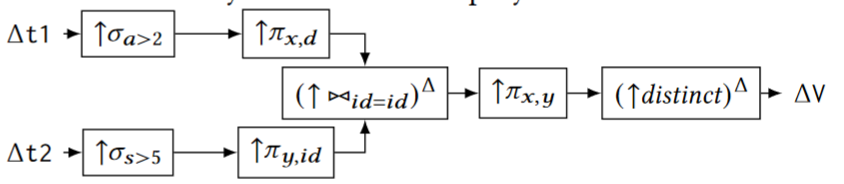 Expand join and distinct
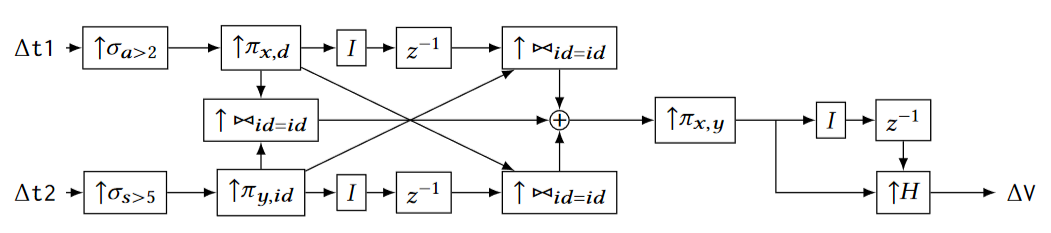 30
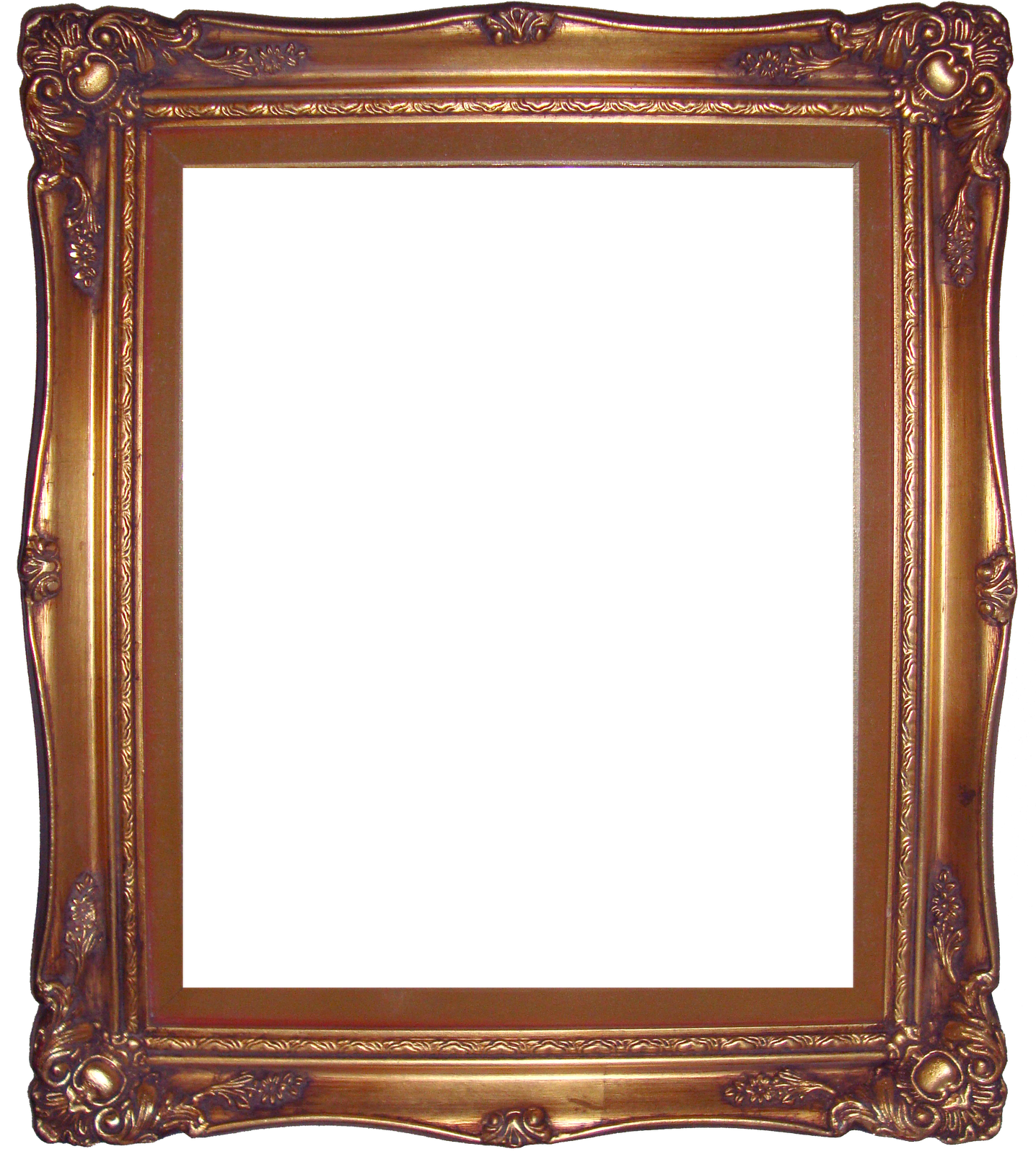 Outline
Theory: streaming incremental computations
Practice: SQL streaming implementation using Calcite
31
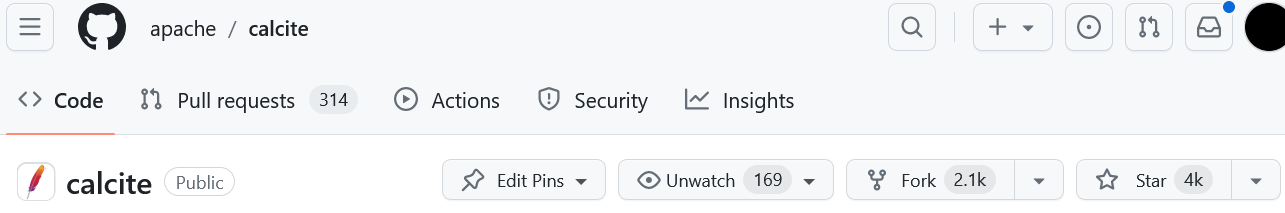 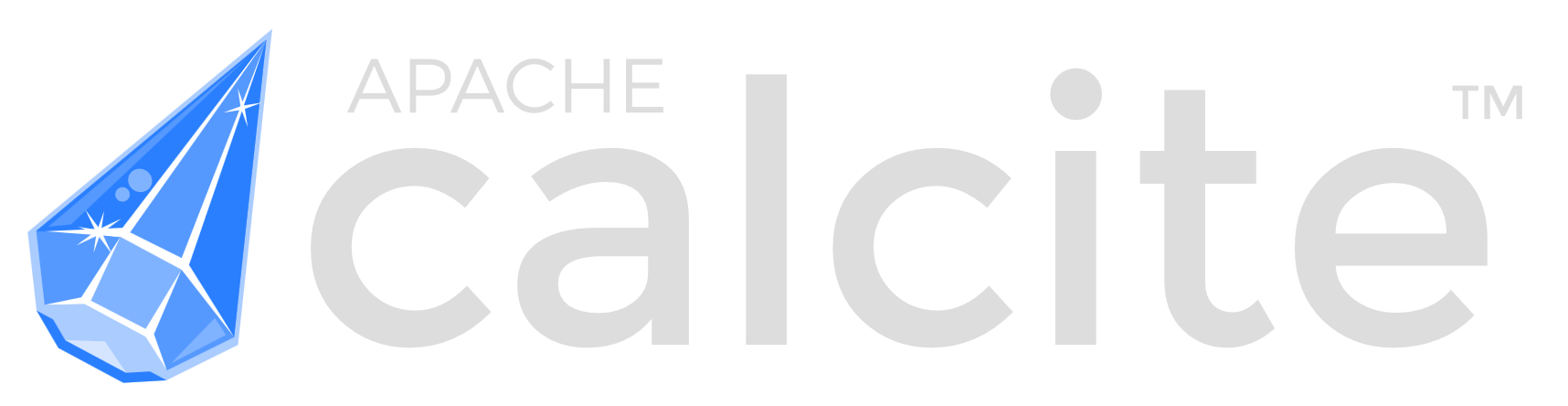 Apache project founded in 2015
“provides an industry standard 
SQL parser and validator, 
a customisable optimizer with 
pluggable rules and 
cost functions, logical and 
physical algebraic operators, 
various transformation algorithms from 
SQL to algebra 
(and the opposite), and 
many adapters for executing SQL queries”
32
DBSP Library
https://crates.io/crates/dbsp 
MIT license
Rust framework to describe DBSP circuits
Support for relational algebra, nested relations, aggregates, etc.
Implementation of the basic incremental operators
Multi-core execution
Currently in-memory
In progress: 
persistent state
scale-out
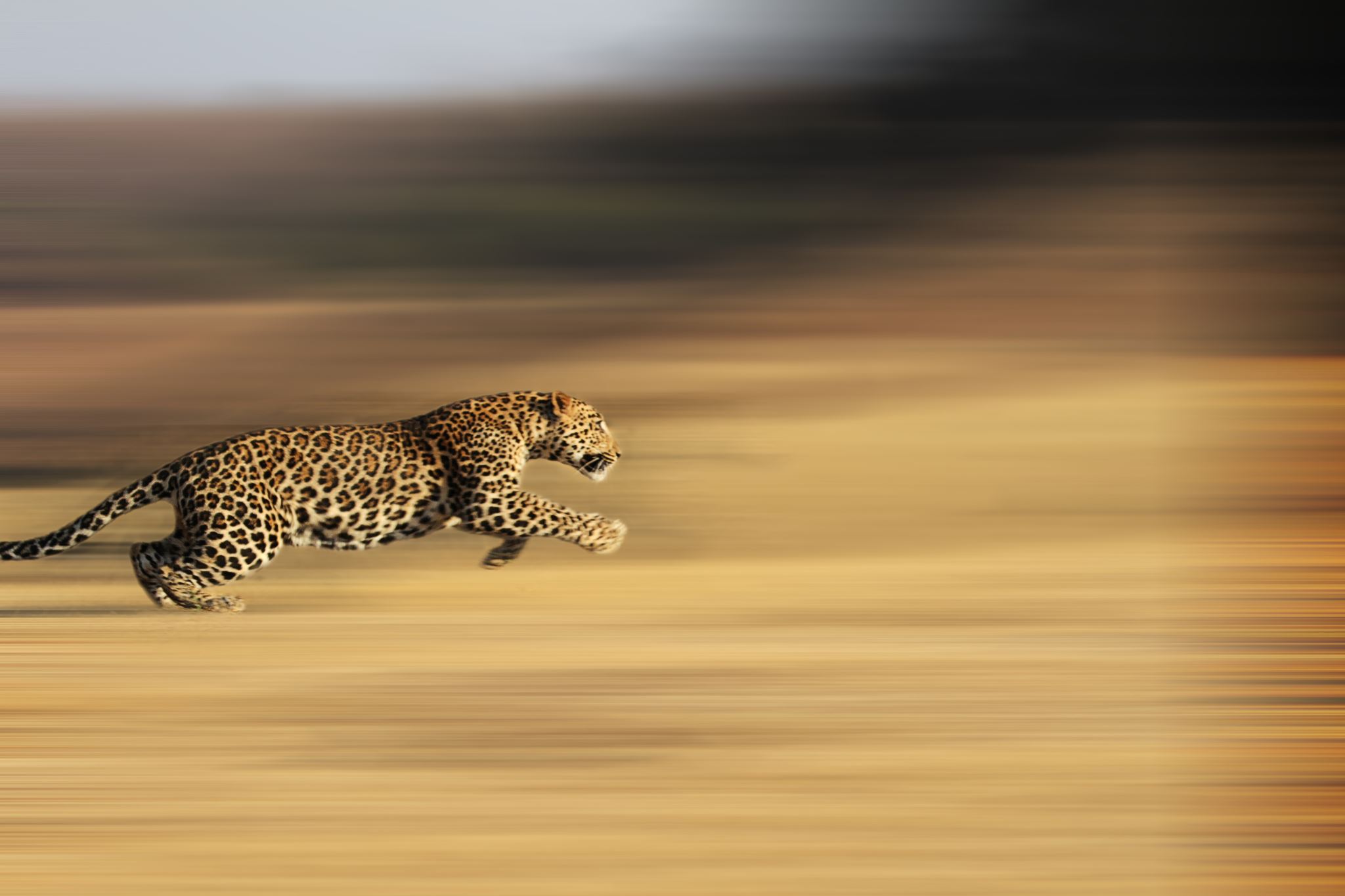 33
SQL to DBSP compiler
https://github.com/feldera/feldera/tree/main/sql-to-dbsp-compiler 
MIT license
Generates Rust/native code programs using DBSP as a runtime
Based on Apache Calcite
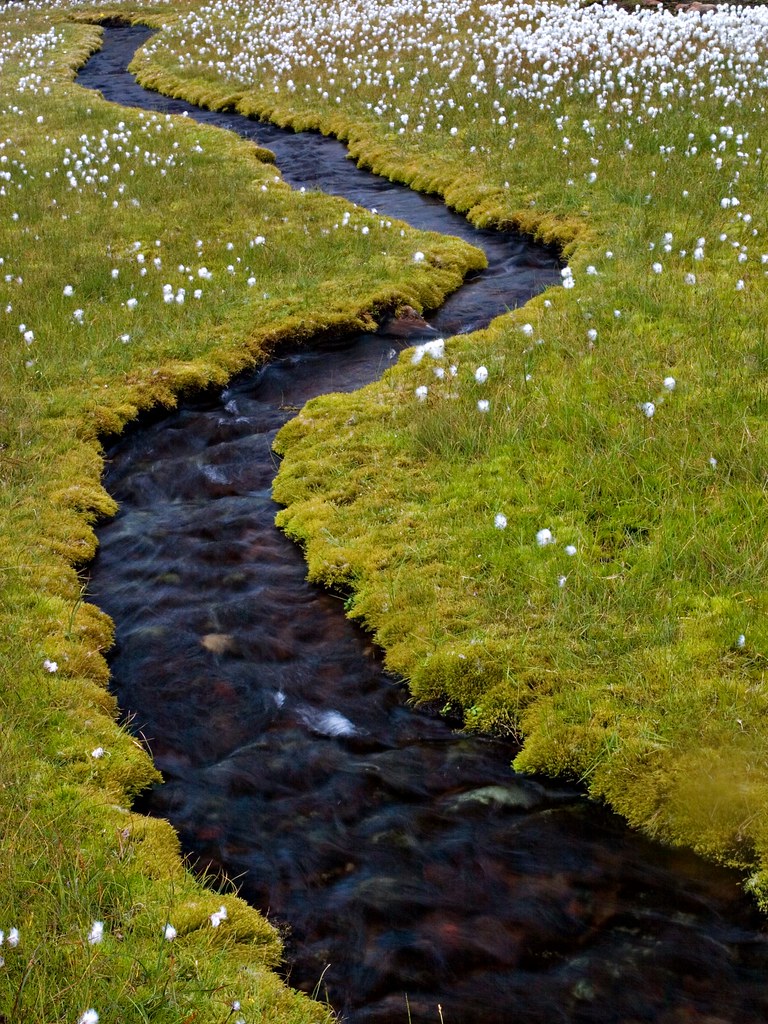 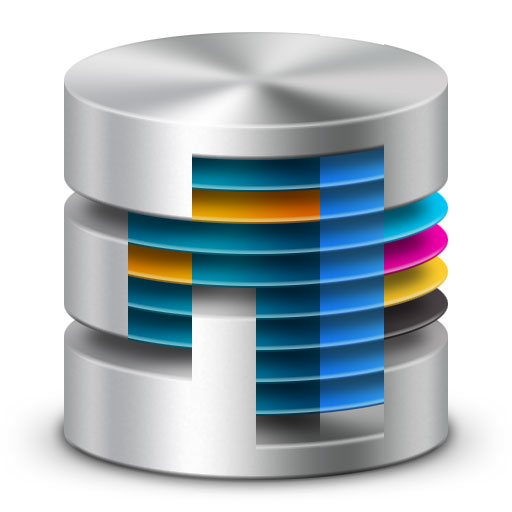 34
Example input program
-- create a table
CREATE TABLE Products (   ProductName VARCHAR NOT NULL,    Price INT NOT NULL);
-- statements separated by semicolons
-- create a view
CREATE VIEW “Products Above Average Price” ASSELECT ProductName, PriceFROM ProductsWHERE Price > (SELECT AVG(Price) FROM Products)
35
Streaming systems in SQL
CREATE VIEW V AS SELECT …
CREATE TABLE T ( … )CREATE TABLE S ( … )
V
T
Dataflow graph
CREATE VIEW W AS SELECT …
S
W
36
Compilation workflow
Rust backend
Calcite SQL parser(DDL)
SqlToRel
Optimize
CalciteToDBSPCompiler
Inc.&
Opt.
SQL
JIT backend
Schema
Calcite IRs
DBSP IR
Implemented in Java
37
Compilation workflow: Rust output
Semantics of SQL (e.g., NULLs)
SQL runtime
Compiler
rustc
exe
SQL
Rust
DBSP runtime
Language-independent streaming lib
(rustc is sloooooow)
38
Compilation workflow: JIT output
Compiler
Written in Rust
using Cranelift
JITexec
SQL
JSON
DBSP runtime
39
What’s hardest about building a compiler?
Testing
You need many, many, many tests
Calcite does not have enough
Many tests do not cover corner cases
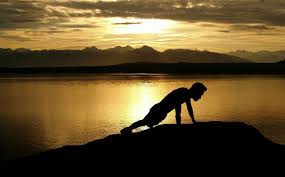 40
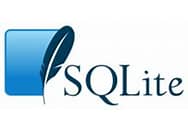 Sql Logic Test
From sqlite, public domainhttps://www.sqlite.org/sqllogictest/doc/trunk/about.wiki 
5-7M+ tests
No corner cases; only INTEGER, STRING, and DOUBLE
We use a real database for DDL & DML
Used Postgres and HSQLDB
We only compile and test the queries (not the statements)
Takes several weeks to run all tests using DBSP
Most of the time is spent in Rust compilation
Factored out into a separate Java projecthttps://github.com/hydromatic/sql-logic-test
Contributed to Calcite
Takes a few hours to run all tests on Calcite
Finds many bugs, most still open
41
Postgres test suite
https://github.com/postgres/postgres/blob/master/src/test/regress/expected
Input-output pairs
~240 test files in source
Not 100% compatible with Calcite SQL dialect
Require manual translation for each test case
Found lots of bugs in Calcite
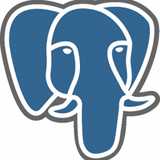 42
How to add lots of tests quickly
toSql()
RelToSql
Calcite SQL parser(DDL)
SqlToRel
Optimize
SqlNode
SQL
RelNode
RelNode
ParserTests
OperatorTests
PlannerTests
8 bugs found
~ 50 bugs found
(not all filed)
> 10 bugs found
43
Summary
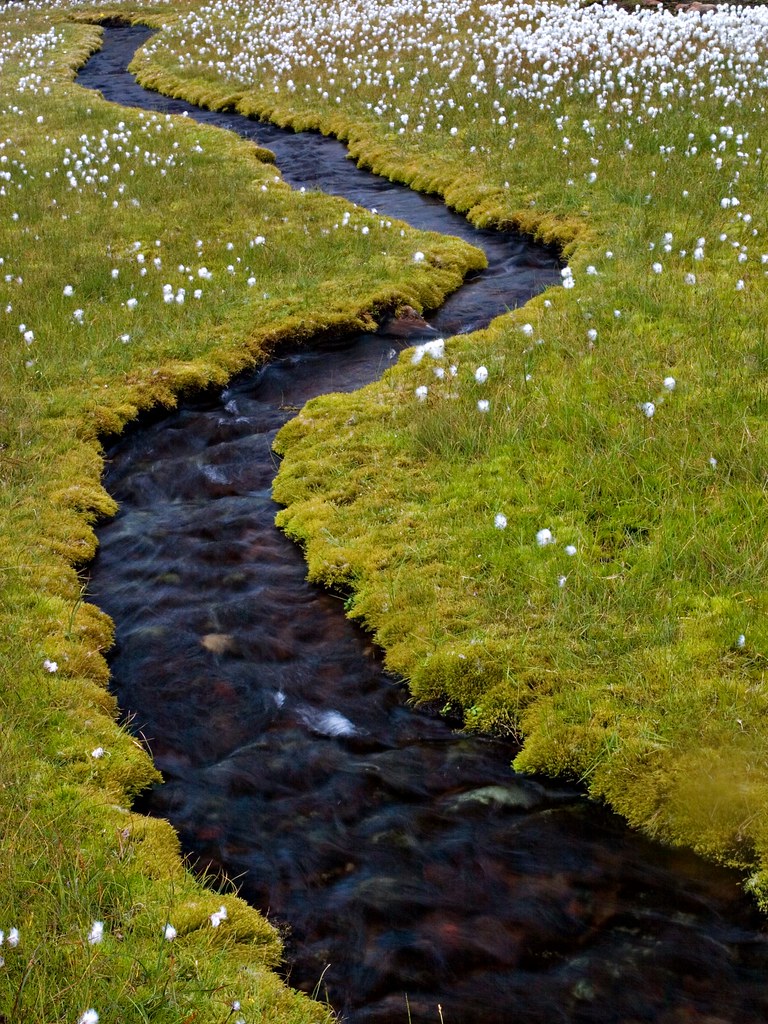 Streaming systems run forever
A table is the integral of a stream
A transaction is the delta of a database

The right definition of IVM:	computing changes to views given changes to tables
IVM systems are streaming systems
Almost any query has an efficient incremental implementation
The algorithm to incrementalize a given query is plan trivial:
Just incrementalize each primitive operator in the query
(Recursive queries get a bit more complicated.)

We built all this stuff as O/S
If you have a streaming or IVM problem, consider trying DBSP/Feldera
44
stream
DB
IVM
IVM
45
Extra slides
46
=
+
47
…
…
…
…
…
D
48
Example linear query
CREATE VIEW V AS SELECT * FROM TWHERE Age >= 10

“Shardable” queries
You don’t need to know what’s in T to compute the changes to V
Most relational queries use linear operators!
49
The distinct operator
50
Bilinear operators
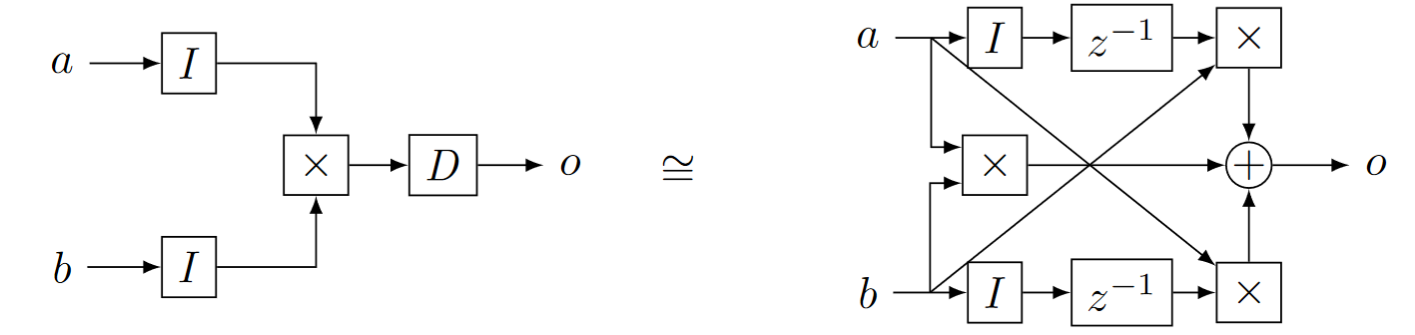 51
Time-Space Trade-off
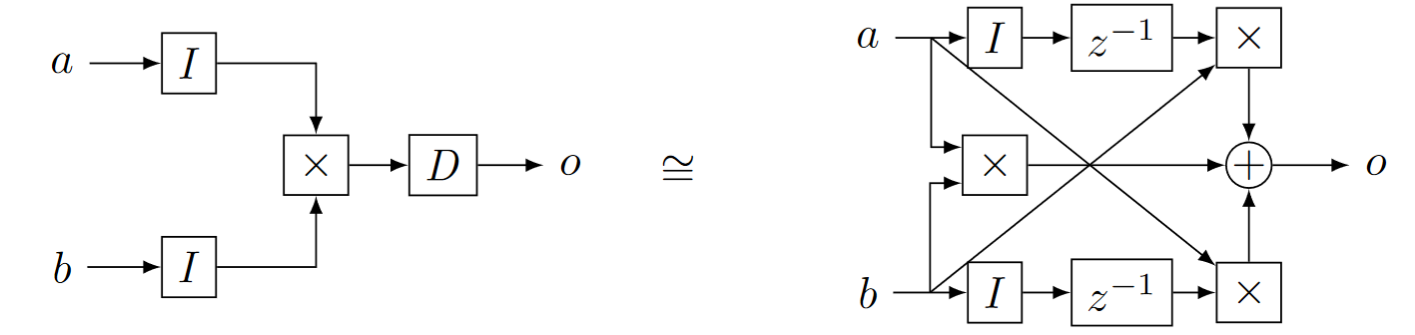 We can compute the output changes fast
But we use as much memory as the non-incremental computation
Index of the entire collection
52
DBSP can also express
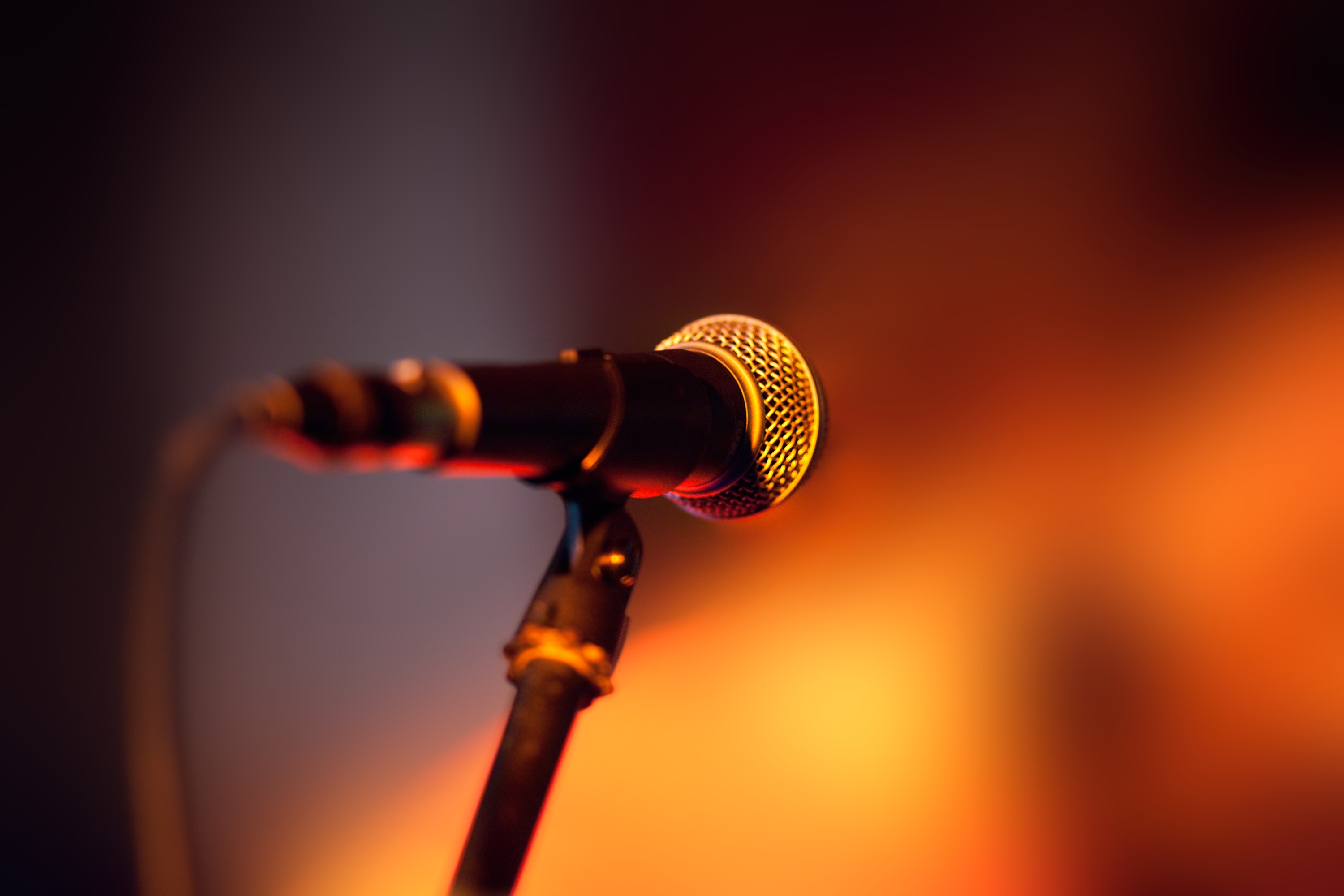 Nested collections
Group-by (linear!)
Flatmap (linear!)
Aggregation (almost linear!)
Recursive queries (fixed points; aka graph queries)
Streaming joins, streaming windows
53
Optimizing Query Plans
Streaming systems generate plans before data is available!
No cost model or data statistics
Whatever plan you pass to DBSP, that’s what it runs!
In principle any optimizer would work
Currently applying Calcite optimizations:
Decorrelate queries
Join order
Constant folding (*_REDUCE_EXPRESSIONS)
Empty collections (PruneEmptyRules)
Distinct aggregates to joins
Dead code (*_REMOVE)
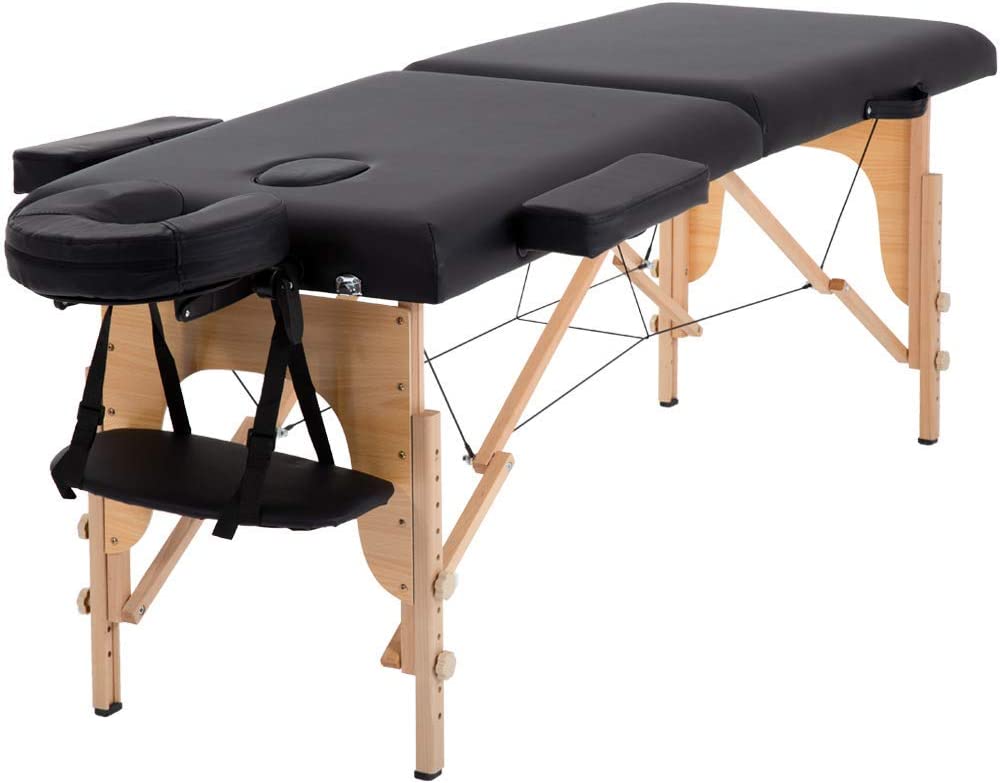 54
Status
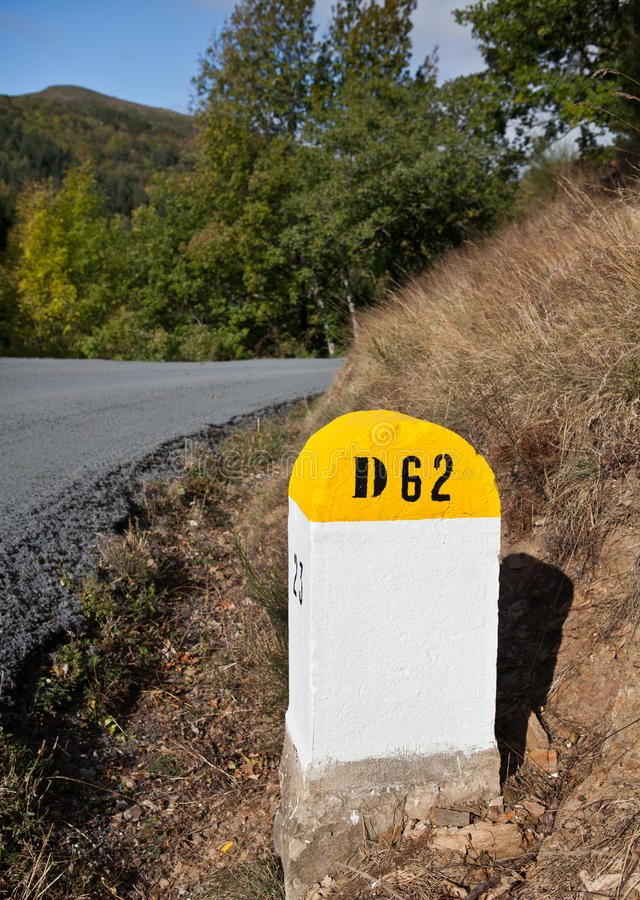 Support for all of “core” SQL
Some window operators (OVER)
Under construction
“exotic” datatypes: DATE WITH TIMEZONE, BLOBS, JSON, Geospatial, Maps
Recursive queries
Support for other streaming notions (watermarks, finalization, etc.)
More complex window operators (tumbling, hopping, session, etc)
More functions in the SQL runtime
Supporting some UDF language
55
Static and dynamic semantics
Constant expressions are evaluated by Calcite
Using a Java-based evaluator 
Which depends on the Java type system
So it is difficult to add non-Java datatypes, e.g., UNSIGNED
Other expressions are evaluated by the runtime
The results should agree
The runtime cannot unilaterally choose a semantics
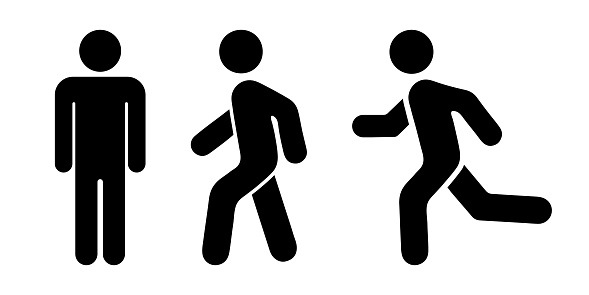 56
Calcite bug taxonomy
Type inference bugs
Incorrect semantics for functions
Calcite expects to have implementations for allSQL library functions!
Incorrect optimization rules
Timeout during query optimization
Incorrect source code generation (source-to-source translation)
Hardwired assumptions about SQL behaviors (e.g., max TIME precision)
Redundant data structures
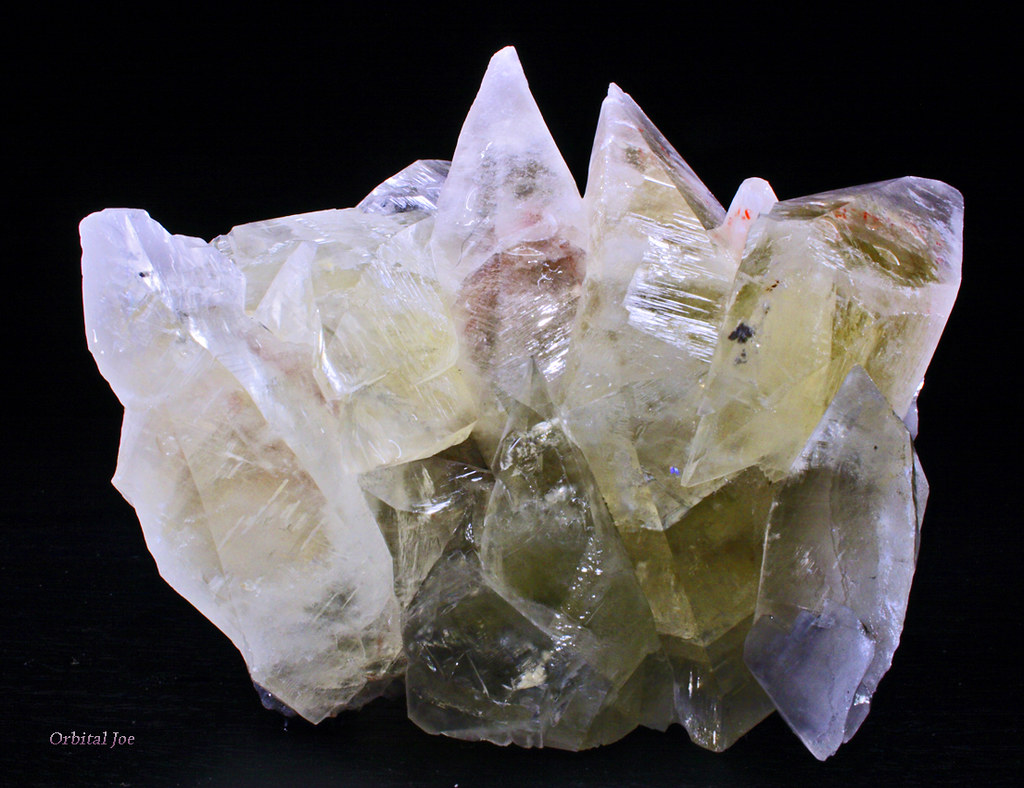 57
Projection
SELECT Age
58
Selection (filtering)
O(t) :- T(t),    predicate(t).
SELECT * FROM T WHERE predicate
WHERE Age >= 10
59
Cartesian products
V(t1, t2) :-    T1(t1),    T2(t2).
SELECT T1.*, T2.* FROM T1, T2
=
x
Multiply weights.
60
Optimizing distinct
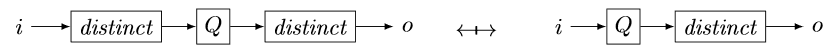 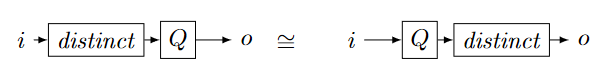 61
Incremental distinct
62
map_keys(f)
63
Groupings
Weight
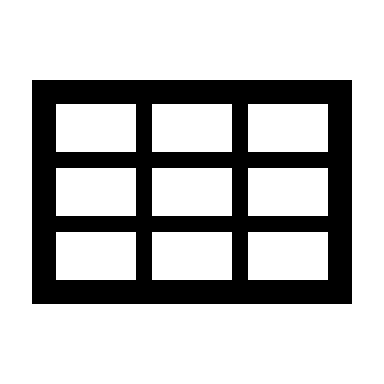 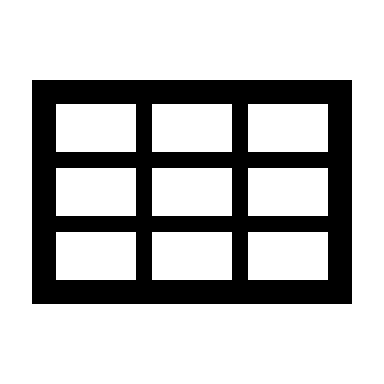 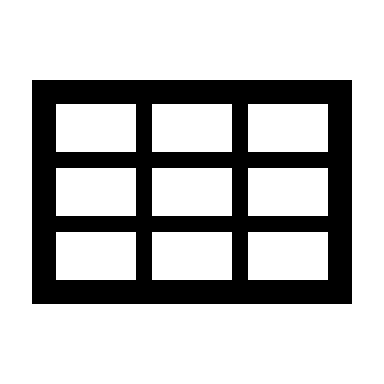 64
Group-by
65
flatmap_keys
66
Aggregation
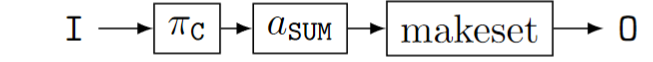 67
Non-linear aggregations
68
Group-By + Aggregate
The composition of
Group-by
map_weights(aggregate)
map_weights applies a function to each grouping
Not to be confused with map_keys from before
Linear if the aggregate function is linear
69
Streaming joins
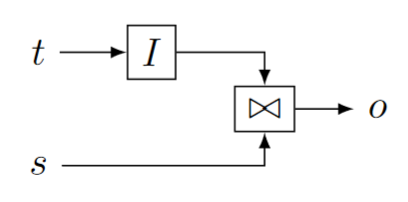 70
Streaming window queries
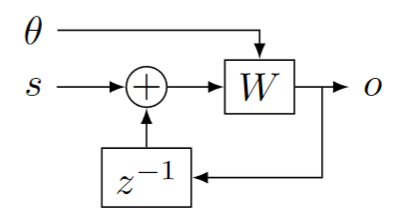 71
Alternative window definition
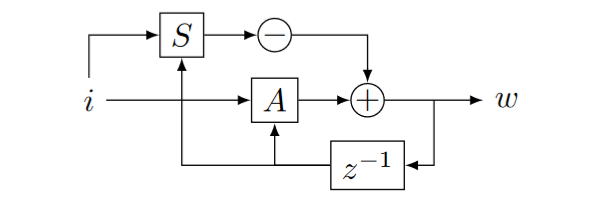 72
Recursive computations
Reach(x, y) :-    Edge(x, z), Reach(z, y).
73
Creating streams from scalars
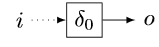 scalar
stream
9
9, 0, 0, 0, 0, 0, …
74
Creating scalars from streams
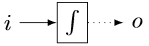 stream
scalar
6
1, 2, 3, 0, 0, 0, …
75
Implementing recursion (1)
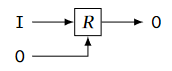 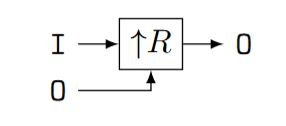 76
Implementing recursion (2)
(3) Connect recursive output to input using a delay



(4) Bracket as follows:
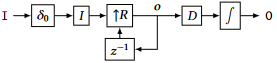 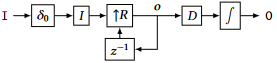 77
Typing
Scalars (not streams!)
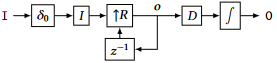 Streams
78
Inputs
a,0,0,0,…
a,a,a,a,…
a
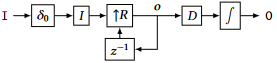 79
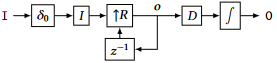 80
Two kinds of streams
Streams were used previously to model time-evolution of a system
Now we use streams to model the execution of a loop
The stream values are consecutive values of the variables in the loop body
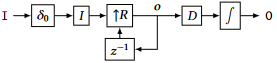 81
Example: Transitive closure
reach(x, y) :- edge(x, y).
reach(x, y) :- edge(x, z), reach(z, y).
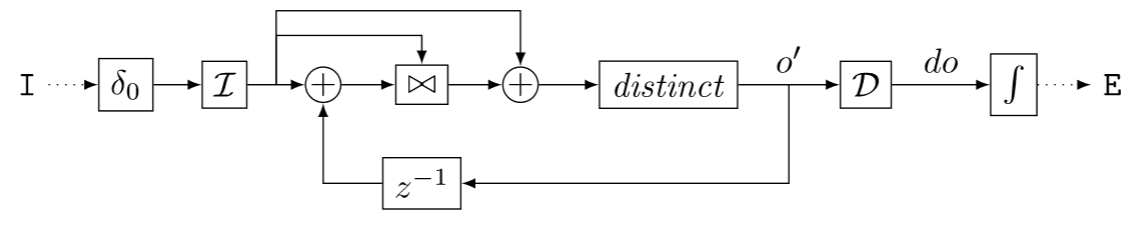 edge
reach
edge
join(edge, reach)
82
Semi-naïve evaluation
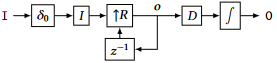 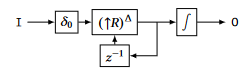 Cycle rule => correctness of semi-naïve Datalog evaluation
83
Streaming, incremental, recursive queries
So far we have implemented a recursive non-streaming query
To make it incremental we apply the same recipe as before…
… treating the non-streaming query as a black-box
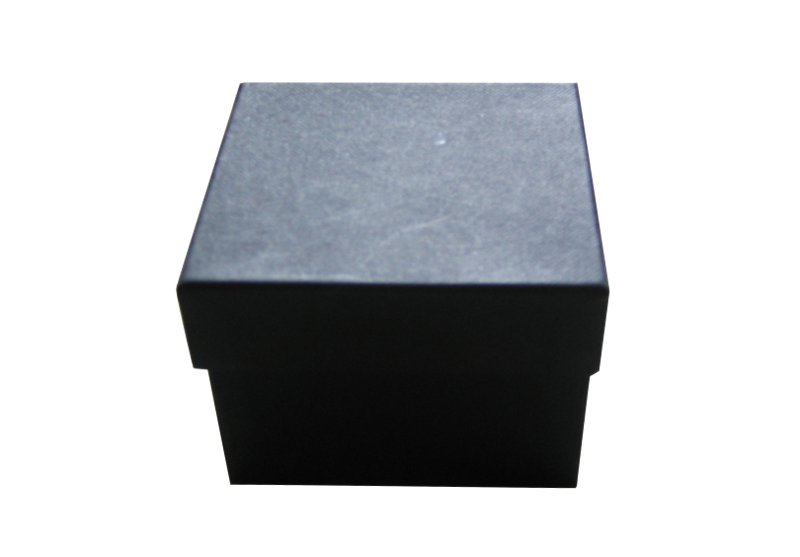 84
Lifting and loops
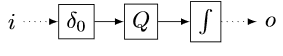 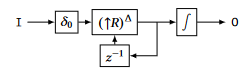 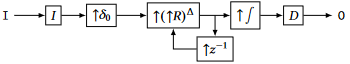 85
Streaming incremental recursive queries
Non-incremental streaming
recursive query
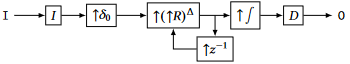 Incremental streaming
recursive query
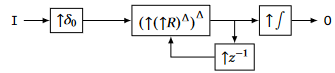 Apply chain and cycle rules
86
Example: Transitive, reflexive closure
input relation E(h: Node, t: Node)
output relation R(s: Node, t: Node)
R(x, x) : - E (x, _).R(x, x) : - E (_, x).R(x, y) : - E (x, y).R(x, y) : - E (x, z), R(z, y).
87
Transitive, reflexive closure: circuit
Non-recursive query
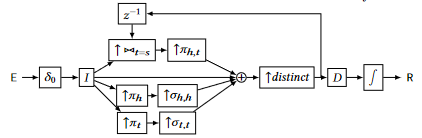 Recursive version
88
Transitive, reflexive closure: incrementalize
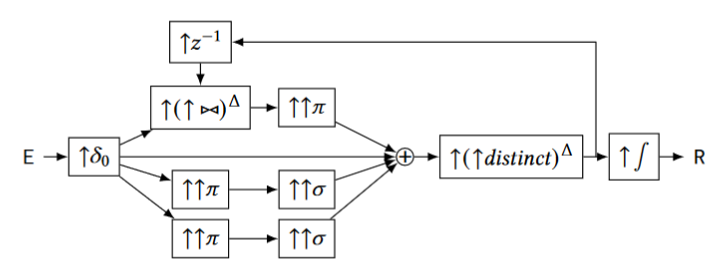 Lifted (streaming)
Incrementalized
89
Transitive, reflexive closure: optimize
Incrementalized
(previous)
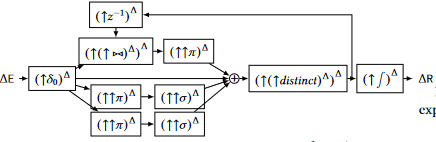 Apply chain, cycle
nonlinear
90
Transitive, reflexive closure: (bi)linearity
91
SQL Semantics
The SQL spec has many undefined behaviors
Many dialects don’t even seem to respect the standard

In a streaming system you don’t really want runtime exceptions
We prefer a semantics where bad computations return NULL instead
Our pipelines are fully deterministic
We do not want to support NOW() or RAND()
These can be transformed into input streams instead, perhaps automatically
92